Sociální podnikáníPojem, poslání a praxe
Marek Vyskočil					2014
Obsah
Co je sociální podnik
Poslání a role sociálních podniků
Současná praxe
Začínáme podnikat, sociálně!
Financování a podpora sociálního podnikání
Co je sociální podnik?
Vybraná definice
„sociální podnikání je podnikání s primárně sociálními cíli, jehož hospodářský zisk je v prvé řadě znovu investován do podnikání za stejným účelem nebo do rozvoje místní komunity, spíše než by se jednalo o podnikání s potřebou maximalizovat zisk pro zainteresované skupiny/osoby či vlastníky.“ (DTI, 2002) 

„soubor soukromých, formálně založených společností, s rozhodovací samostatností a svobodou členství, jež byly vytvořeny za účelem splnění potřeb jejích členů prostřednictvím trhu a výroby zboží a poskytování služeb, pojištění a finančních služeb, kde rozhodování a jakékoliv rozdělování zisků nebo přebytků mezi členy není přímo svázáno s kapitálem nebo poplatky zaplacenými jednotlivými členy, kteří mají každý jeden hlas.“ (Chavez, 2007)
Definice (pokračování)
Ekonomická a podnikatelská dimenze
Kontinuální produkce zboží nebo služeb
Přijetí ekonomického rizika
Minimální množství placené práce
Sociální dimenze
Jasný cíl prospět komunitě
Iniciativa spuštěná skupinou občanů nebo nestátní neziskovou organizací
Limitované přerozdělování zisku
Participativní řízení
Vysoký stupeň autonomie
Rozhodování nezaložené na vlastnictví kapitálu
Participativní povaha řízení zahrnující rozdílné zainteresované skupiny

                                                               (EMES)
Intuice a názorný příklad:
Organizace a) – rozdává chudým lidem jídlo, které kupuje za peníze vybrané sbírkami a z darů

Organizace b) – provádí svoz neprodejných potravin z obchodů, které třídí a použitelné přetváří na jídlo, které rozdává chudým nebo prodává zájemcům

Odpovědi: a) i b) jsou sociální podniky, pouze a) je sociální podnik, pouze b) je sociální podnik
Přístupy k Sociálnímu podnikání
Americký přístup
Samofinancování
Škola sociálních inovací
Evropský sociální podnik „ideálního typu“
Družstevní hnutí
Rozdílnost přístupů
USA
Plnění sociálních cílů (i nepřímo)
Důraz na jedince
Důraz na tržní zdroje
Ukotven v neziskovém sektoru
EU
Plnění sociálních cílů (pouze přímo)
Důraz na kolektivní činnost a demokratičnost
Multi-financování včetně ospravedlnitelných veřejných dotací
Ukotven v hybridní sociální ekonomice
Sociální podnikání
Principy
Ne primárně ziskovost, ale společenská prospěšnost. Financování primárně z tržních zdrojů, přijetí ekonomických rizik (financování převážně z vlastních zdrojů)

Ekonomizace sociální práce
Přizpůsobení soc.služeb trhům

Komunitní práce a rozvoj místních společenstev
„Herní pole“
Občanská společnost a třetí sektor (občanské aktivity na dobrovolné bázi, nestátní, neziskové a organizované činnosti)
SP ve třetím sektoru, nebo na jeho okraji
Trh
Podnikatelské příležitosti, konkurence, možnosti zisku
Sociální stát
Rostoucí, nové smýšlení o sociálních službách, vyšší standard, nové problémy
Sociální ekonomika
Část NH oslovující společenské problémy
Sociální ekonomika
Trojí prospěch
Tři P: People, Planet, Profit
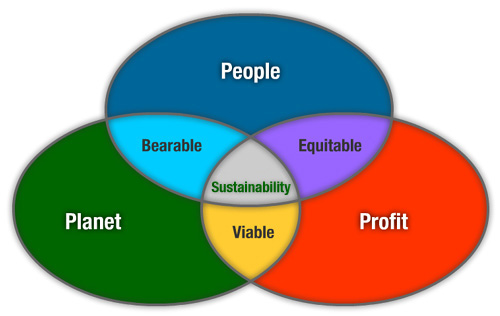 Organizace dle zaměření na sociální prospěch
Hybridní spektrum:
Tradiční NNO (max)
NNO s podnikatelskými aktivitami
Sociální podnik
Sociálně odpovědná firma/podnik (CSR)
Podnik realizující aktivity v duchu CSR
Tradiční komerční podnik (min)
Česká praxe
Sociální podnik je:
Ten co chce dělat věci jinak (jiná hodnotová motivace)
Umí podnikat, podnikání je základem příjmů
Většina zisku se vrací zpět do podniku
Respektuje zájmy a potřeby svých zaměstnanců
Zaměstnává znevýhodněné osoby (není podmínkou)
Je nezávislý
Spolupracuje s místní komunitou, chová se partnersky
Sociální podnik není: 
Podnik, který se za sociální označí
Není to každý společensky odpovědný podnik (CSR)
Není to NNO co si přivydělává prodejem výrobků
Není to sociálně-terapeutické pracoviště
Nemusí jím být každý zaměstnavatel s více jak 50% zaměstnanci se zdravotním postižením
Dva typy sociálních podniků
A) Integrační (WISE, work integration social enterprise)
Nejvíce v ČR rozšířené podniky
B) Ostatní / neintegrační
Souvisí více se školou sociálních inovací
Příklady:
SENZA družstvo – Zaměstnavatel zdravotně postižených osob, poskytující služby dietní jídelny, drobné montážní práce, kompletace výrobků, praní a žehlení prádla.
ONZA a.s. – zaměstnavatel sociálně vyloučených (Romové, osoby po výkonu trestu), udržovatel zeleně, založeno městem Jirkov (jediný akcionář) 
Modrý domeček (o.s. Náruč) – zaměstnavatel osob s mentálním postižením poskytující služby kavárny, kopírovací služby a žehlení prádla
Pragulic o.s. – prohlídky města Prahy z pohledu bezdomovců
Trh práce a politika zaměstnanosti
Hlavně WISE podniky

Doplňky k politice zaměstnanosti
V některých zemích její součástí (např. SK)

Zákon o VZ (15% zlepšení ceny podniků s více jak 50% zdravotně postiženými zaměstnanci)
Příspěvek na zaměstnávání osob se zdravotním postižením

Problém ostatních skupin (etnické menšiny, osoby po výkonu trestu, dlouhodobě nezaměstnaní atd.)
Převis zaměření SP na jednu skupinu
Než začneme podnikat
Proč (mít správnou motivaci)
Co (najít správnou příležitost)
Kdy (časový plán)
Kde (provozovnu)
Jak
Podnikatelský plán
Způsob a organizace práce
Právní forma
Atd..

Doporučené: Manuál: jak založit sociální podnik (KURKOVÁ, FRANCOVÁ)
Právní formy
Financování SP
Vlastní prostředky
Granty (z EU, OP LZZ a IOP, obtížné, hrozí sankce)
Půjčky a úvěry (málo pro SP)
Příspěvky ze zákona o zaměstnanosti (na zdrav. postiž.)
Jiné zdroje
Poradenství a hmotné dary od firem
Zlevněné nebo půjčené  majetky od obcí
Dobrovolnická práce od občanů
Podpora SP
Soukromý sektor
NNO (TESSEA, Ashoka)
Ziskové (programy bank KB, ČSOB, UniKredit)  
Veřejná správa
Podpora zaměstnavatelů zdravotně postižených
Nový zájem VS o SP
Nový zákon (možná)
Nový zákon o SP
Zpracovává MPSV, MPO a Agentura pro sociální začleňování

Snad definice (možná pouze pro WISE podniky)
Posílení podpory SP zákonem o veřejných zakázkách (nejenom zdravotně postižení)
???
Literatura:
KURKOVÁ, Gabriela a Petra FRANCOVÁ. Manuál: jak založit sociální podnik. Praha: P3 - People, Planet, Profit, 2012, 41 s. ISBN 978-802-6040-422.
DOHNALOVÁ, Marie a kol. Sociální ekonomika, sociální podnikání: podnikání pro každého. 1. vyd. Praha: Wolters Kluwer Česká republika, 2012, 131 s. ISBN 978-807-3572-693. 
MALÍK HOLASOVÁ, Věra a kol. Sociální práce v kontextu sociálního podnikání: podnikání pro každého. Vyd. 1. Editor Vendula Gojová. Ostrava: Marionetti press, 2013, 130 s. ISBN 978-802-6044-628.